Метод сопротивлений. Электротомография
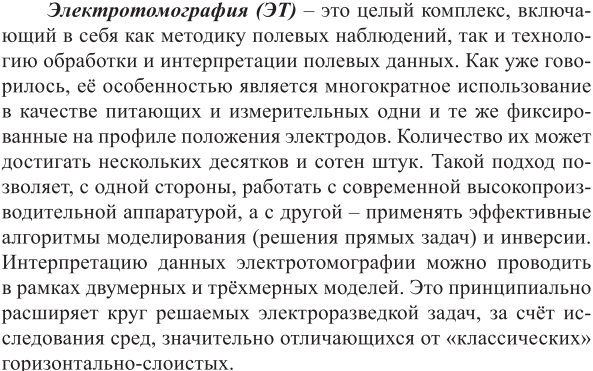 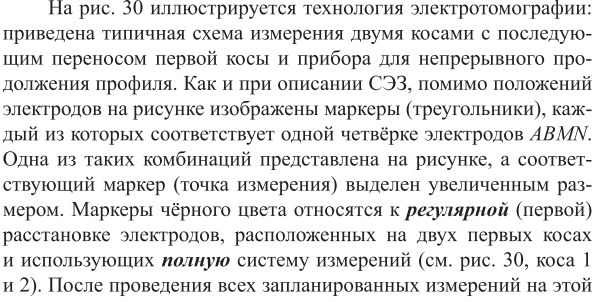 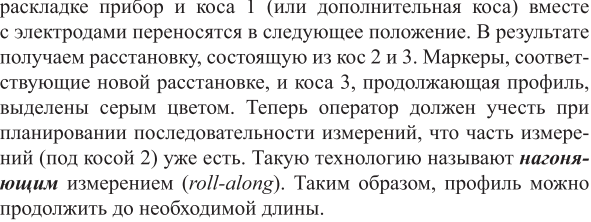 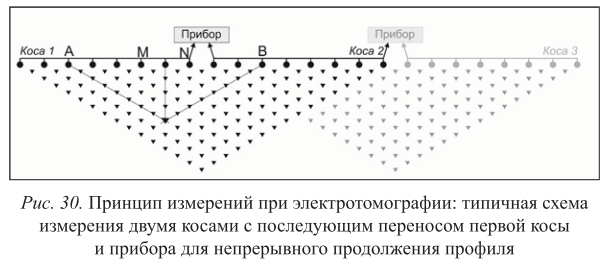 http://old.nw-geo.ru/geophysics/tech/tomography/
Аппаратура
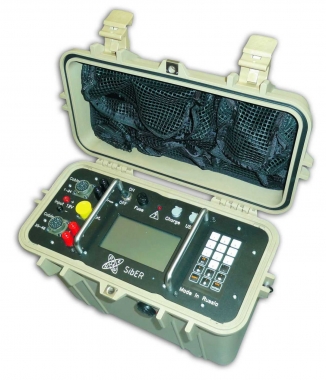 СКАЛА-48 предназначена для выполнения электроразведочных работ методами сопротивлений и вызванной поляризации в режимах электрического профилирования (ЭП), вертикального электрического зондирования (ВЭЗ) и электротомографии (ЭТ). В одном корпусе размещены пульт управления со встроенным экраном, электроразведочный генератор мощностью 200 Вт, измеритель и коммутирующий модуль, позволяющий работать с 48-ми электродными расстановками в любых модификациях установок: диполь-диполь, поль-диполь, поль-поль. Используя две 24-х электродные косы с шагом между электродами 5 метров, менее чем за 10 минут можно получить данные для построения геоэлектрического разреза по профилю длиной в 235 м.
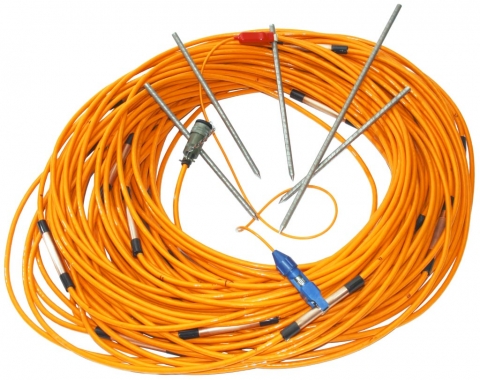 Новая портативная электроразведочная станция Скала 64К15 объединяет в одном корпусе 15-ти канальный измеритель и мощный генератор. Система предназначена для работы по методике электротомографии (до 64 электродов) или по методике вертикальных электрических зондирований в любых модификациях установок: диполь-диполь, поль-диполь, поль-поль и других. Встроенное программное обеспечение позволяет легко редактировать шаблоны сбора данных. Встроенный генератор мощностью 200 Вт обеспечивает необходимую глубинность для решения практически любых инженерно-геологических задач. Наблюдения могут выполняться несколькими установками одновременно с последующей раздельной обработкой. Помимо встроенного генератора, возможности станции Скала 64К15 могут быть расширены за счёт использования внешнего источника тока (например ВП — 1000 М).
Управление станцией также может осуществляться через Wi-Fi и Ethernet при помощи телефона, планшета или компьютера (ОС Android или Windows), что позволяет создавать и интерактивно редактировать протокол наблюдений, не останавливая процесс измерений, а также просматривать и обрабатывать полученные данные, представляемые в виде псевдоразрезов, разрезов поляризуемости, профильных кривых и кривых зондирований. Интерфейс программы управления имеет русско- и англоязычную версии. Формат файлов с результатами измерений совместим с программным обеспечением ZondRes2d, ZondRes3d, ERTLab, X2IPI и др., которое позволяет создавать любые схемы расстановок, оценивать качество измерений и выполнять инверсию данных с построением геоэлектрических разрезов.
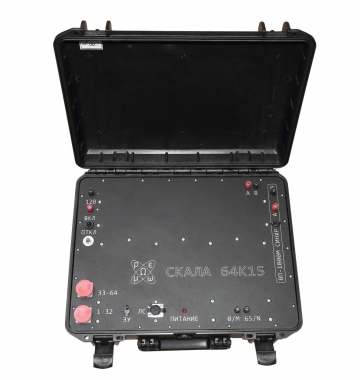 Система SYSCAL Pro является новейшей разработкой, предназначенной для высокопроизводительных измерений в методах электрического зондирования и вызванной поляризации. Обладает рядом достоинств, позволяющих использовать ее в любых полевых условиях при поиске подземных вод и инженерно-геофизических исследованиях. 
Режим ВП: Процессы вызванной поляризации с 10 каналов визуализируются в режиме реального времени на жидкокристаллическом дисплее.
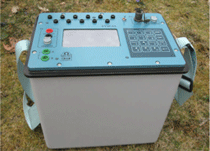 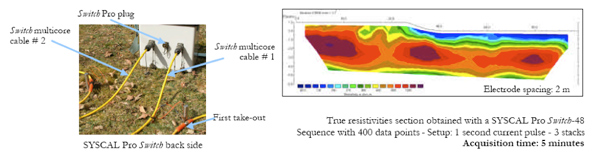 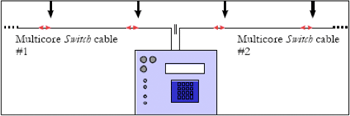 Программы
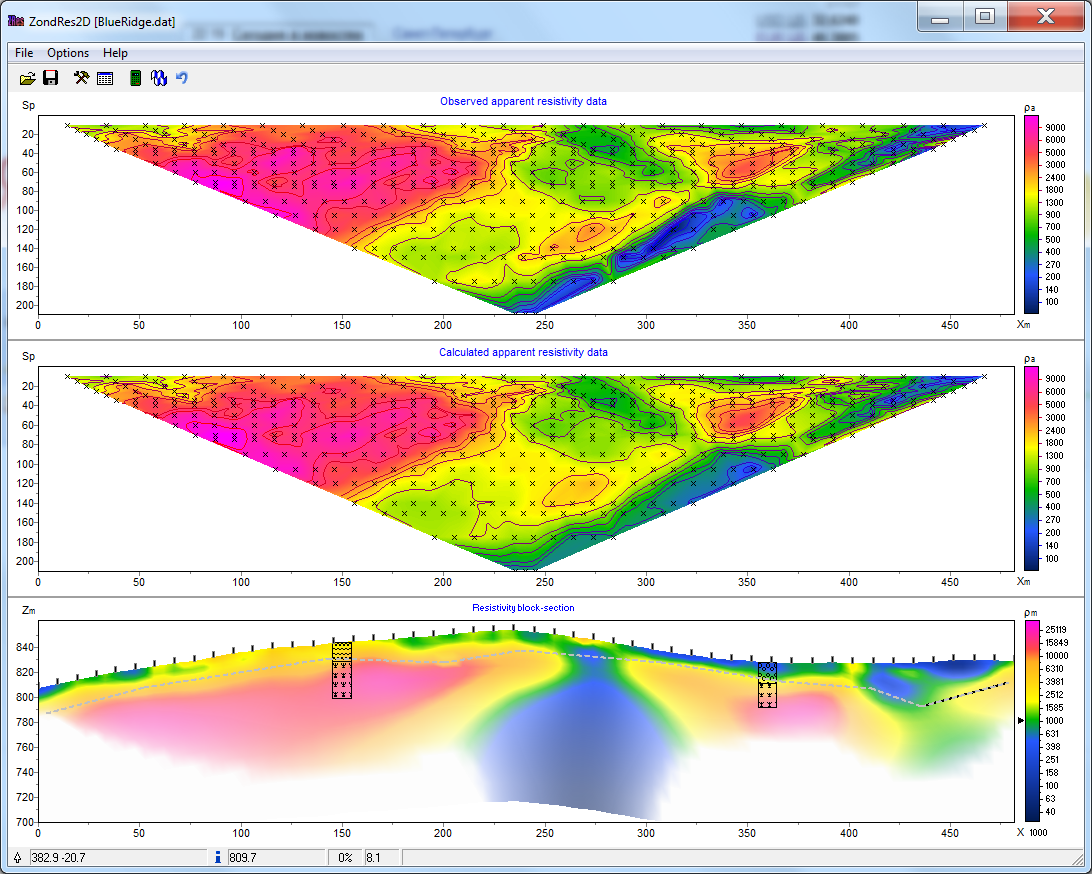 Программа ZondRes2d предназначена для двумерной интерпретации данных электротомографии методом сопротивлений и вызванной поляризации в наземном, скважинном и акваторном вариантах.
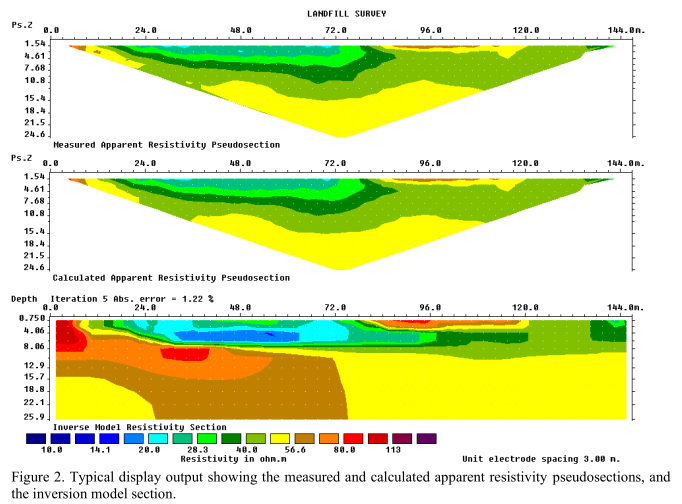 Res2Dinv
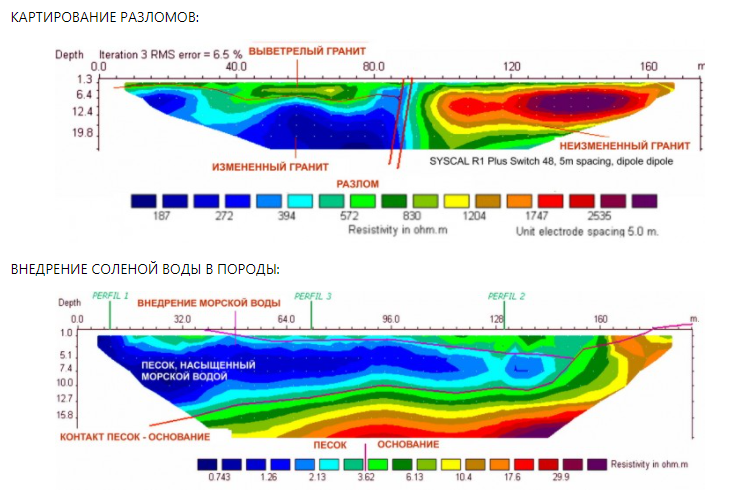 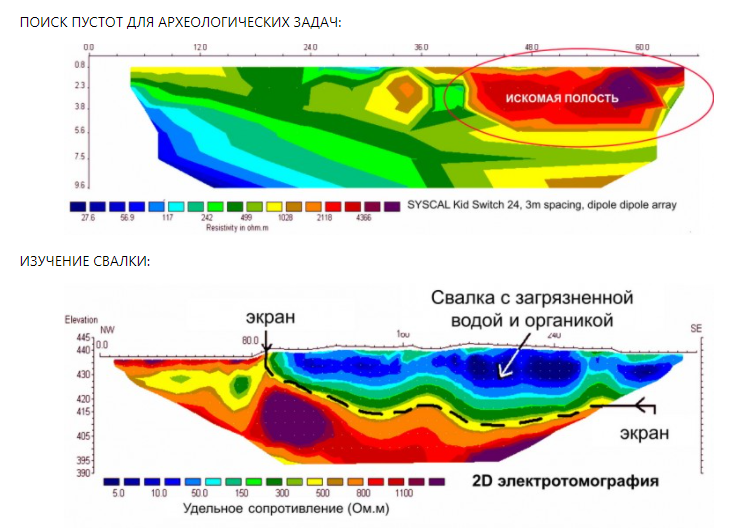 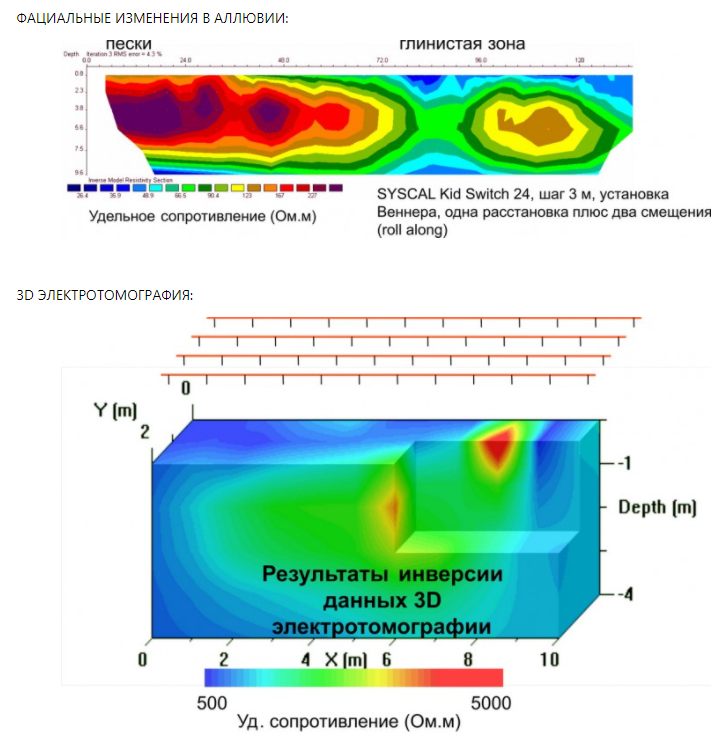 Электроразведка при поиске рудных месторождений
(численное моделирование)
Чаще всего, рассмотренные типы рудных месторождений хорошо дифференцируются методом электротомографии. Поэтому применение ЭТ чаще всего приводит к положительному результату при разведке и исследовании месторождений такого типа. Это подтверждают как полевые работы, так и численное моделирование:
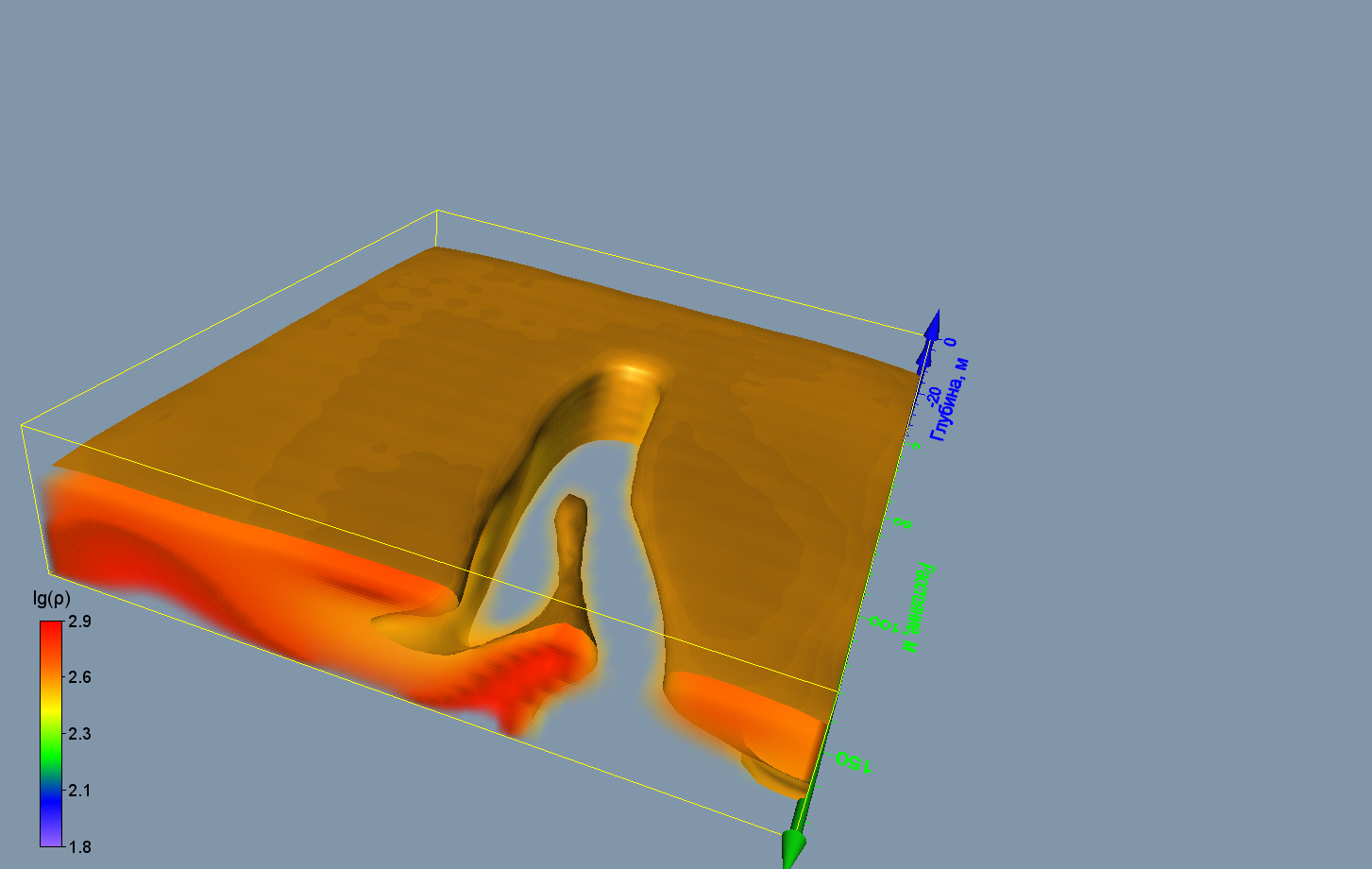 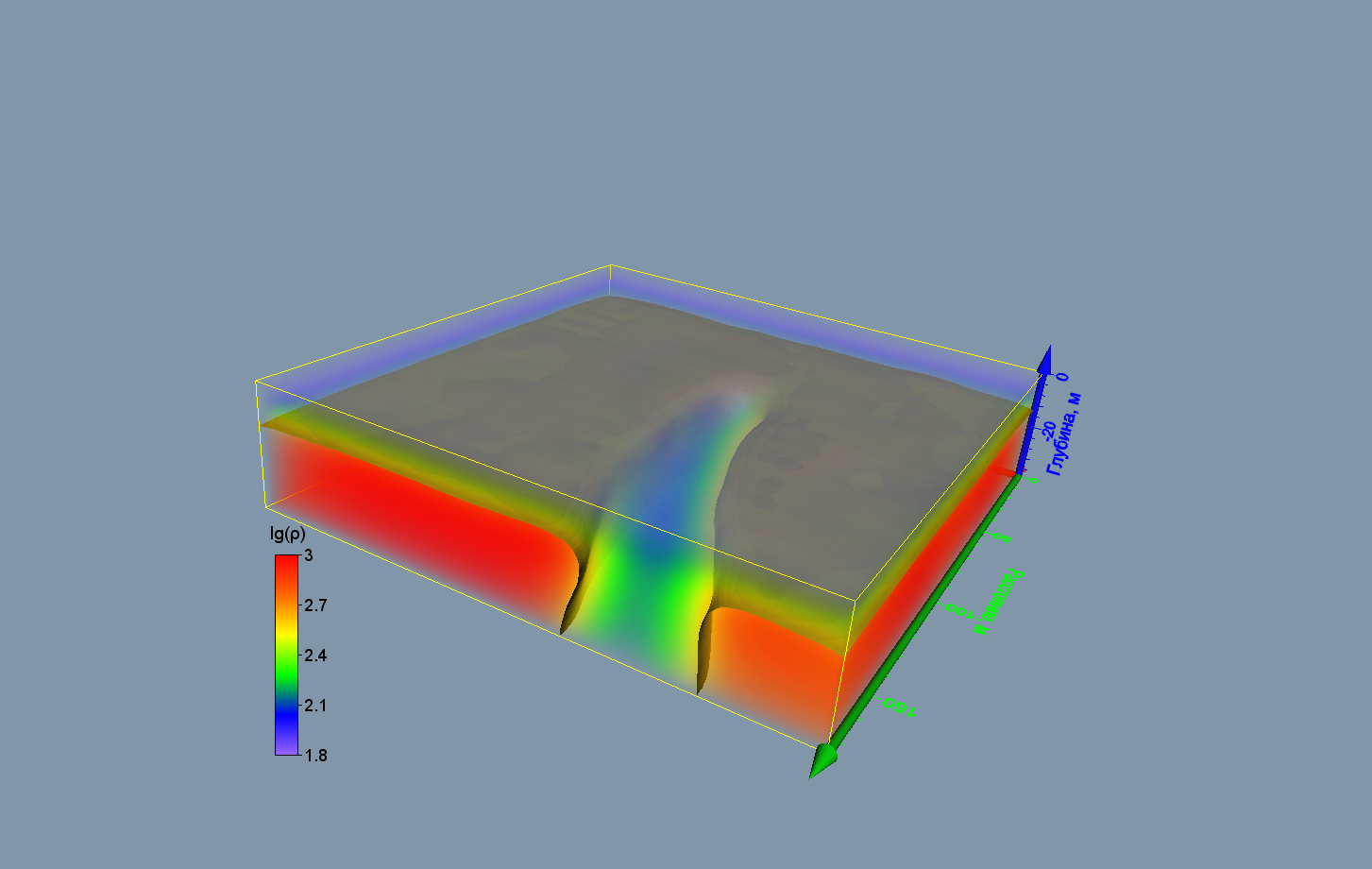 Результат 3D инверсии данных ЭТ, рассчитанных над трёхмерной моделью рудоконтролирующего разлома для осевой дипольной установки
Результат 3D инверсии данных, рассчитанных над трёхмерной моделью дайки для осевой дипольной установки
[Speaker Notes: Чаще всего, рассмотренные типы рудных месторождений хорошо дифференцируются методом электротомографии. Поэтому применение ЭТ чаще всего приводит к положительному результату при разведке и исследовании месторождений такого типа. Это подтверждают как полевые работы, так и численное моделирование:В частности на слайде представлены Результат 3D инверсии данных ЭТ (инверсия в программе Res3DInv), рассчитанных (прямая задача электротомографии решалась в программе Res3DMod) над трёхмерной моделью рудоконтролирующего разлома для осевой дипольной установки в программе.
Результаты численного моделирования подтверждают работоспособность метода для рассмотренных типов месторождений.
Параметры как геометрические так и физические отличаются для разных месторождений, поэтому такие яркие результаты можно получить не на всех месторождениях.
Далее рассмотрим яркие полевые примеры.]
Электроразведка при поиске рудных месторождений
(практические примеры применения ЭТ)
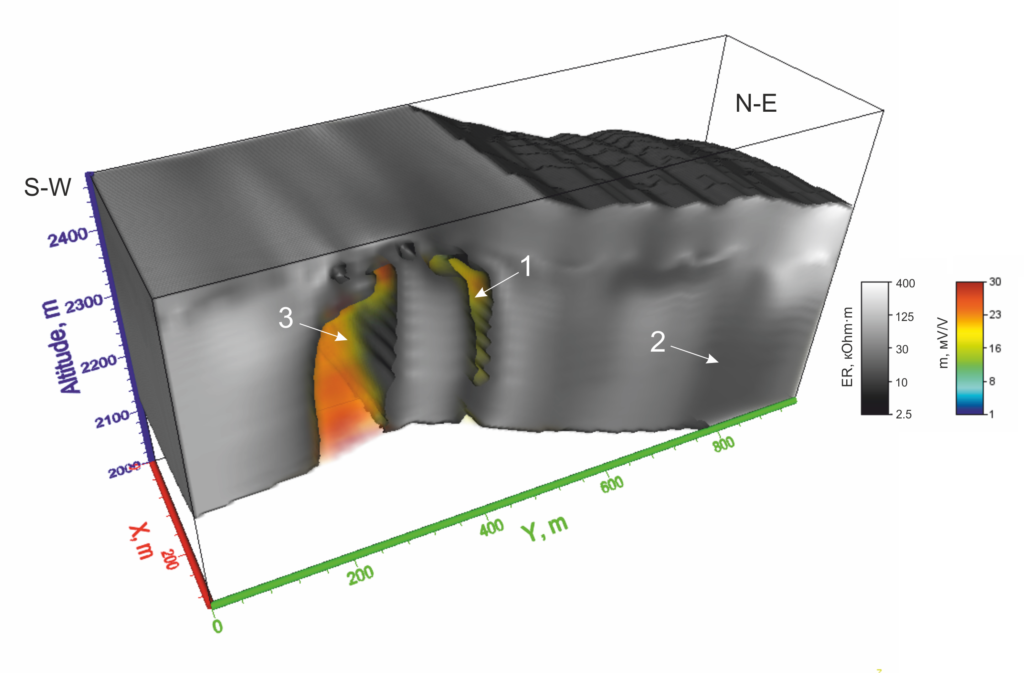 Месторождение расположено в Восточных Саянах и относится к малосульфидному золото-кварцевому жильному типу. Основными структурными элементами месторождения являются крутопадающие (60-70°) тектонические зоны северозападного простирания. Общая глубина разведанности месторождения составляет 180 м.
Объёмное распределение УЭС и поляризуемости
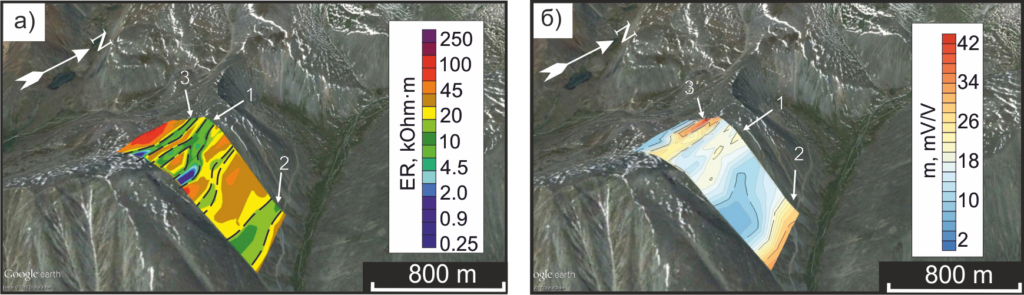 ЭТ с измерением вызванной поляризации позволяет эффективно выделять рудоконтролирующие структуры в геологических условиях Восточных Саян. Рудные зоны картируются по линейным геоэлектрическим аномалиям пониженного УЭС с повышенной поляризуемостью.
Карты распределения УЭС и поляризуемости на глубине 100 м: 1 - известная рудная зона №1; 2 - известная рудная зона №2; 3 - неизвестная ранее рудная зона.
Оленченко В.В., Шеин А.Н., Калганов А.С. Электротомография флангов кварц-золотосульфидного месторождения: опыт применения в Восточных Саянах (Россия) [Электронный ресурс] // Инженерная и рудная геофизика 2018: Тезисы докладов 14-й научно-практической конференции и выставки (г. Алматы, Казахстан, 23-27 апреля 2018 г.). – 2018. – С. У02-15
[Speaker Notes: Первый пример - Месторождение расположено в Восточных Саянах и относится к малосульфидному золото-кварцевому жильному типу. Основными структурными элементами месторождения являются крутопадающие (60-70°) тектонические зоны северозападного простирания. Общая глубина разведанности месторождения составляет 180 м. 
При измерениях применялась аппаратура «Скала-64», разработанная в ИНГГ СО РАН и выпускаемая серийно фирмой ООО «Конструкторское бюро электрометрии» (Россия). В этой электроразведочной станции используется 64 электрода. Для увеличения глубинности исследований применялись специальные устройства, которые позволяют подключить 4 стандартных кабеля и опрашивать электроды с шагом 10 м. Таким образом, общая длина одной расстановки составила 630 м. Измерения выполнялась по сети субпараллельных профилей. Семь профилей длиной по 950 м и три профиля по 630 м. Последовательность соответствовала прямой и встречной трёхэлектродным установкам с выносом удалённого электрода на расстояние 2 км от профиля наблюдений. Максимальный разнос АО составил 550 м, что обеспечило глубинность исследований около 200 м.
Проведённые исследования показали, что электротомография с измерением вызванной поляризации позволяет эффективно выделять рудоконтролирующие структуры в геологических условиях Восточных Саян, несмотря на сложность рельефа, трудоёмкость заземлений и многолетнемёрзлое состояние пород. Известны рудные зоны картируются по линейным геоэлектрическими аномалиям пониженного УЭС с повышенной поляризуемостью. По этому же набору интерпретационных критериев выделена неизвестная ранее перспективная рудоконтролирующая структура.]
Электроразведка при поиске рудных месторождений
(практические примеры применения ЭТ)
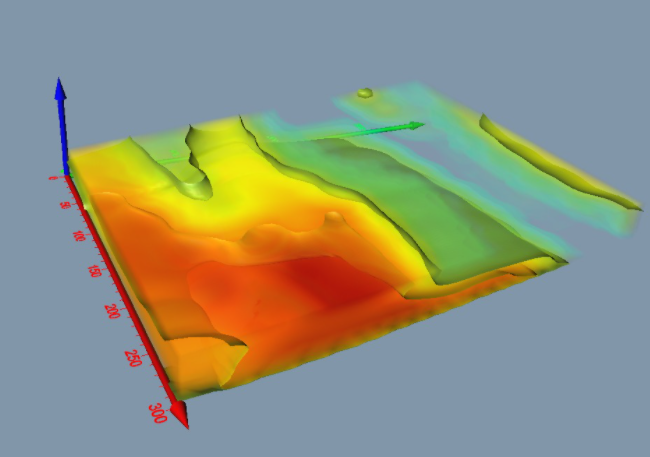 Электротомография используется для определения мощности рыхлых отложений, прослеживания палеорусел, определения литологических типов рыхлых отложений
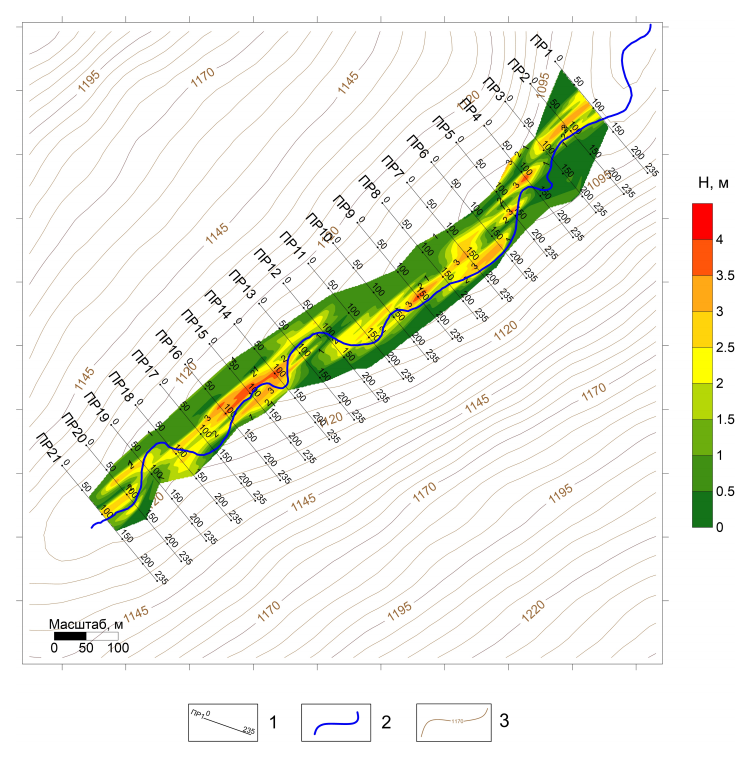 Геоэлектрическая модель россыпного месторождении золота полуострова Камчатка: изоповерхность и оттенками сине-зелёного выделены рыхлые отложения
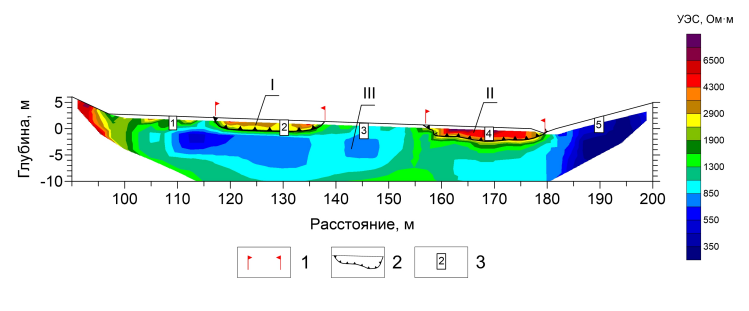 Геоэлектрический разрез долины по данным ЭТ в Приморском хребте, Прибайкалье: I – долинная россыпь; II – русловая россыпь; III – плотик; 
1 – границы перспективного участка отработки россыпи; 2 – подошва аллювиальных отложений (кровля плотика); 3- заверочные шурфы.
Карта мощности рыхлых отложений по данным электротомографии, Прибайкалье: 1 - геофизические профили; 2 - река; 3 – изогипсы.
Оленченко В.В., Осипова П.С. Электротомография аллювиальных отложений при поисковых работах на россыпное золото // Геология и геофизика. DOI: 10.15372/GiG2020171
[Speaker Notes: Ещё один пример – это использование электротомографии для определения мощности рыхлых отложений, прослеживания палеорусел, определения литологических типов рыхлых отложений.
На слайде приводятся примеры успешного применения электротомографии для решения таких задач на месторождениях Камчатки и Прибайкалья.
Видно, что на Камчатке рыхлы отложения выделяются низкоомными зонами, а при картировании палеорусел – эти зоны высокоомные. В обоих случаях они хорошо контрастируют по сопротивлению с вмещающей средой, поэтому электротомография позволила качественно решить поставленные задачи на данных объектах.]
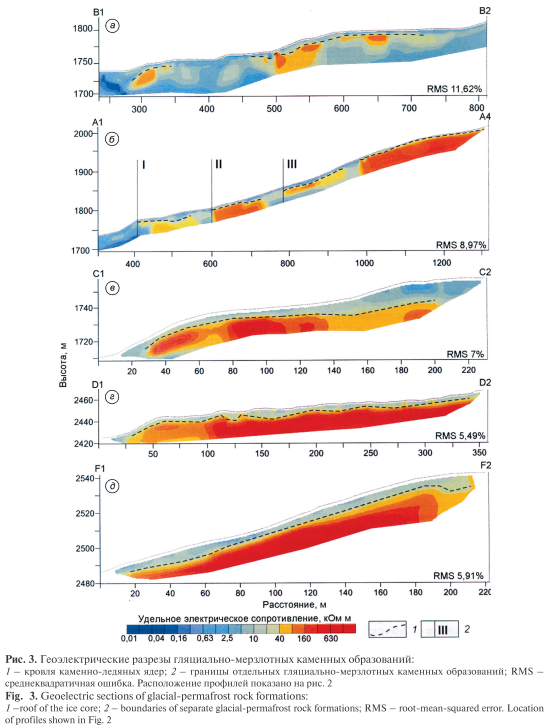 Изучение строения глетчеров
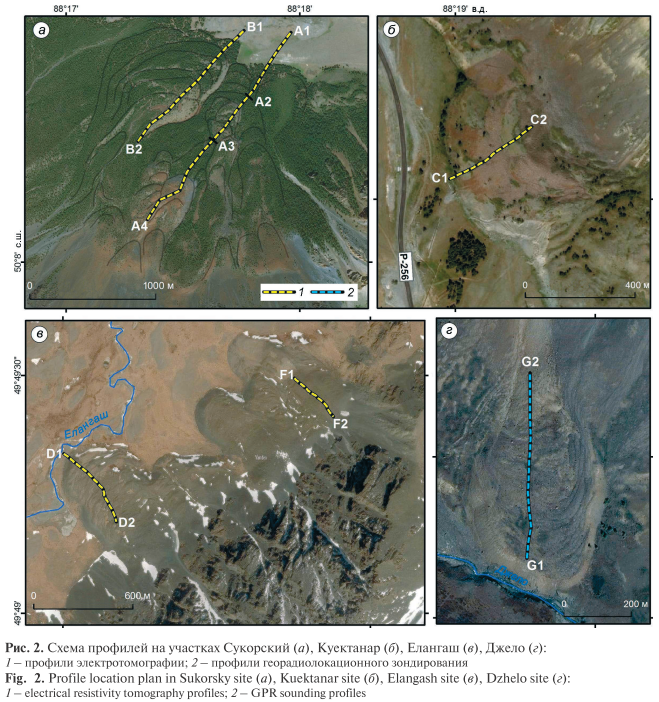 Изучение мерзлоты
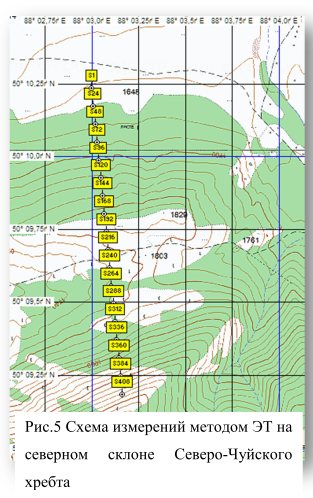 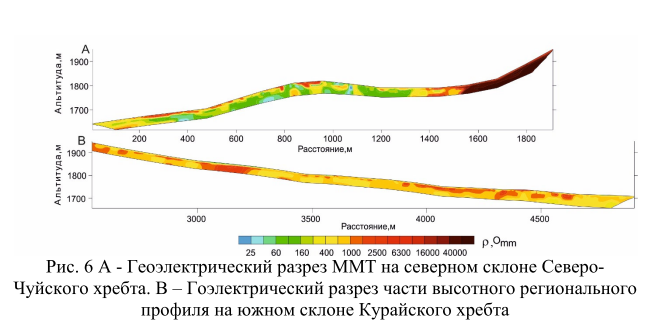 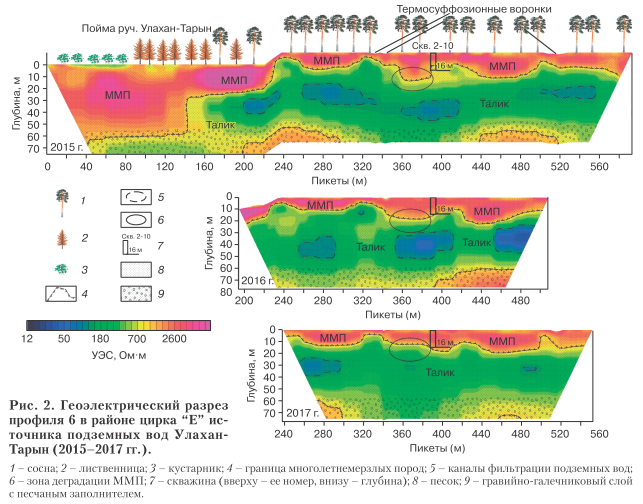 Экология
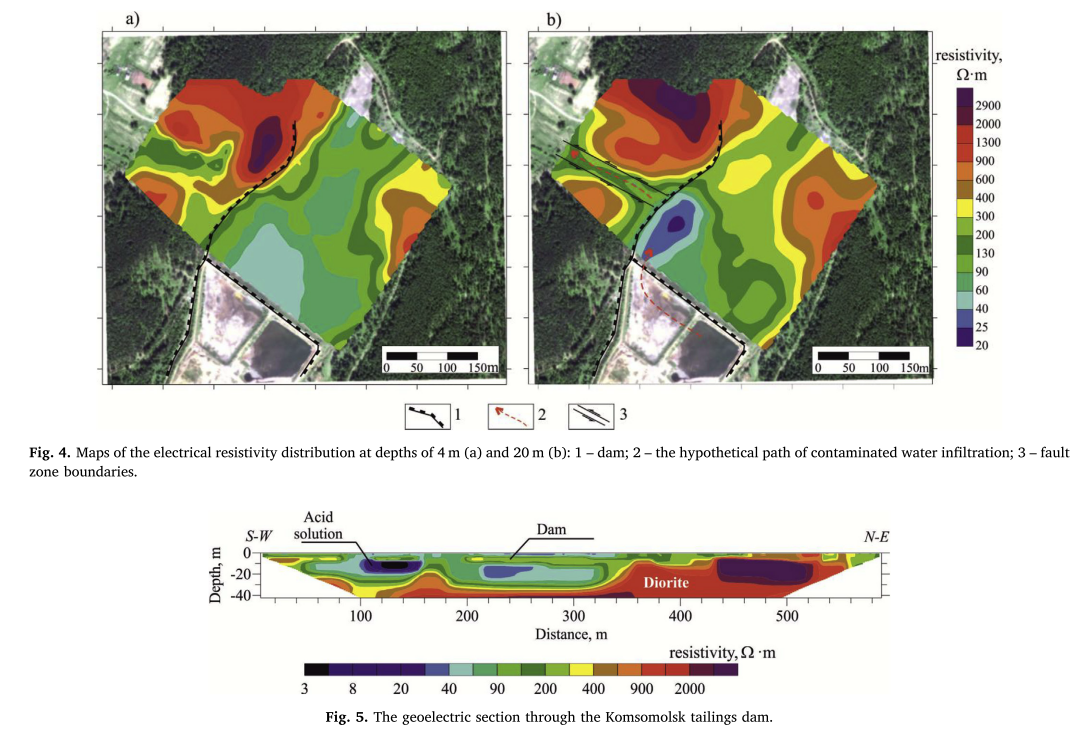 Протайки под дорогами
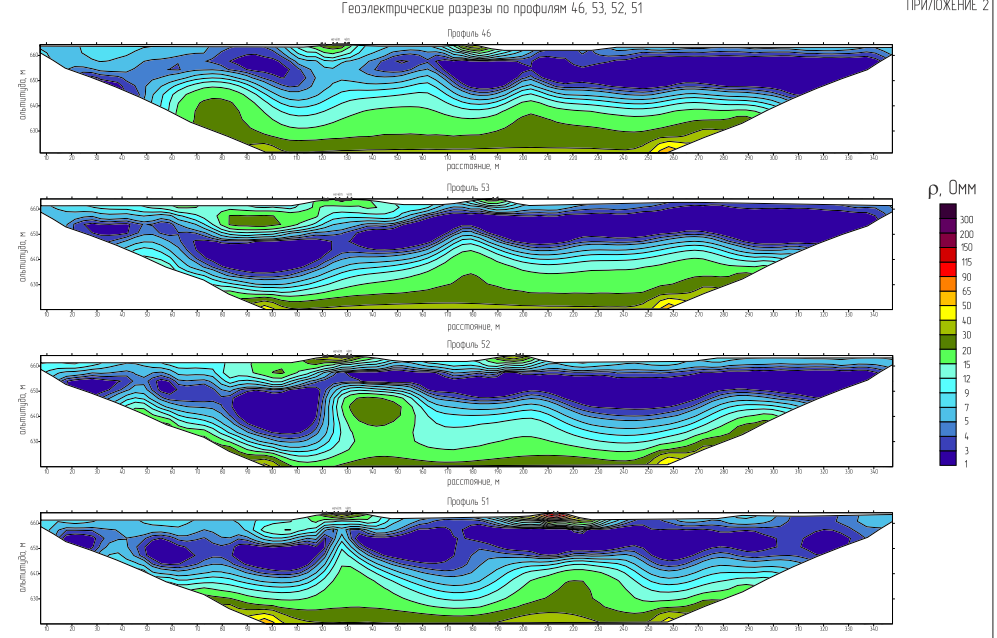 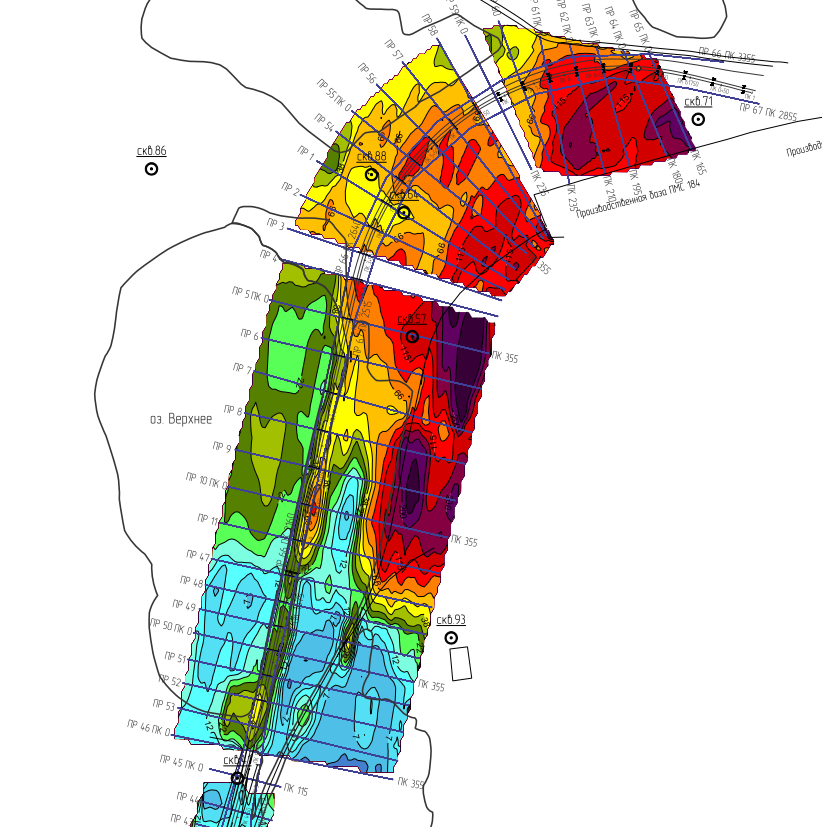 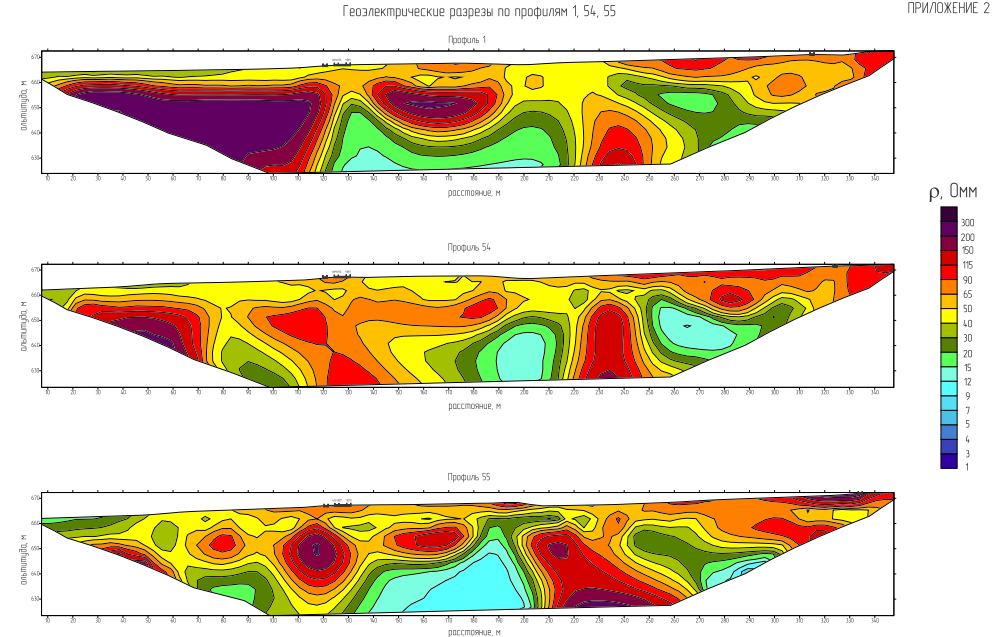 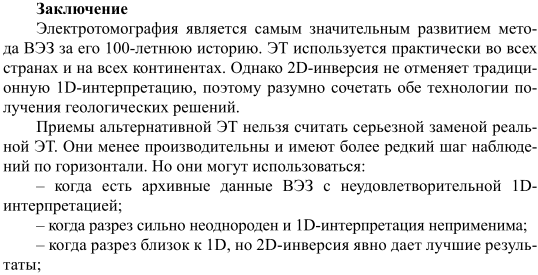 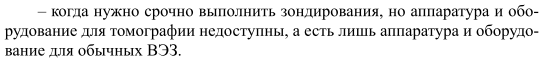 Практическое занятие
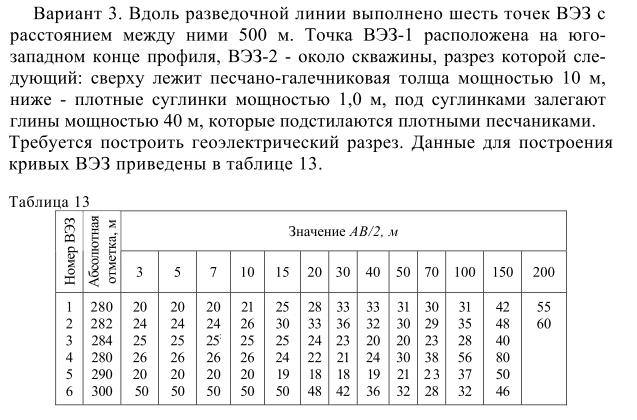 http://zond-geo.com/software/resistivity-imaging-ves/zondip1d/